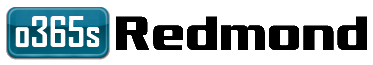 Flying in the Cloud: New Ways to Develop for SharePoint
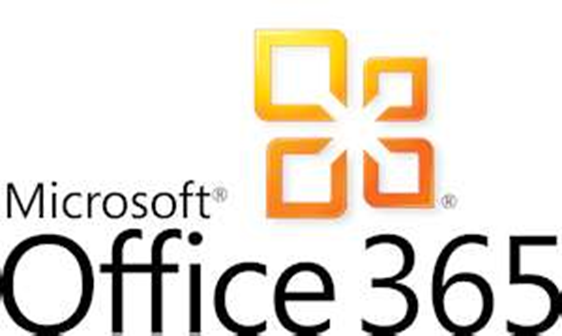 Who Is Marc?
Co-Founder and President of Sympraxis Consulting LLC, located in the Boston suburb of Newton, MA, USA.  Sympraxis focuses on enabling collaboration throughout the enterprise using the SharePoint application platform.
Almost 30 years of experience in technology professional services and software development. Over a wide-ranging career in consulting as well as line manager positions, Marc has proven himself as a problem solver and leader who can solve difficult technology problems for organizations across a wide variety of industries and organization sizes.
Two-time awardee of Microsoft MVPfor SharePoint (2011 & 2012).
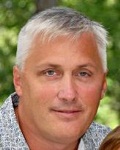 There Are Exactly Two Ways to Develop Solutions in SharePoint…Right?
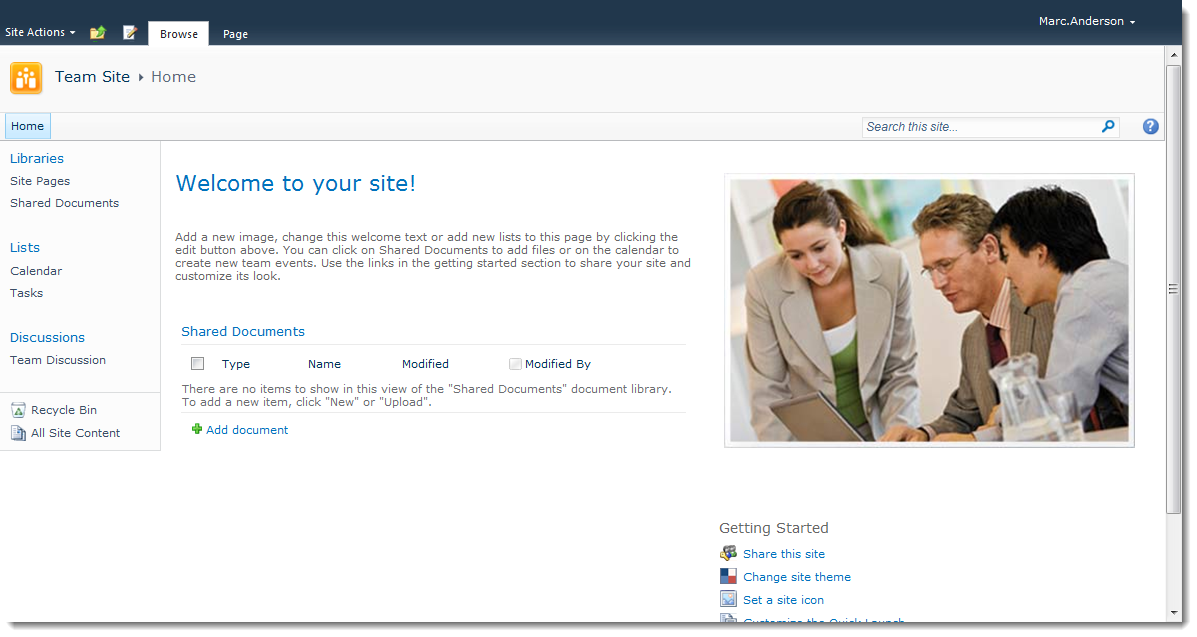 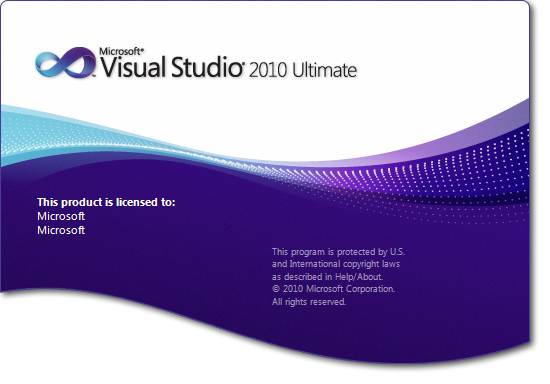 Wrong! There’s a Middle Ground…
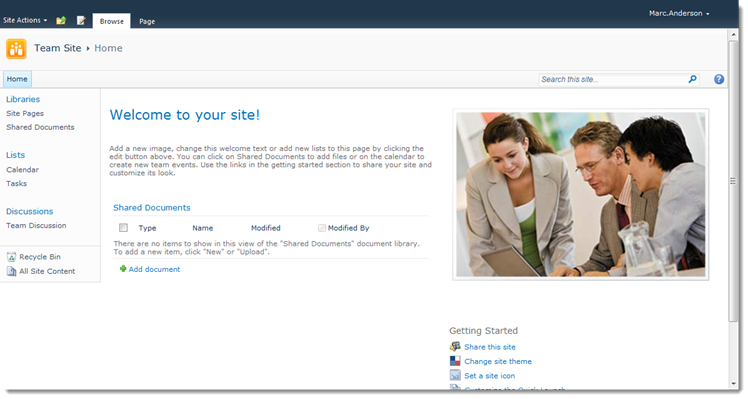 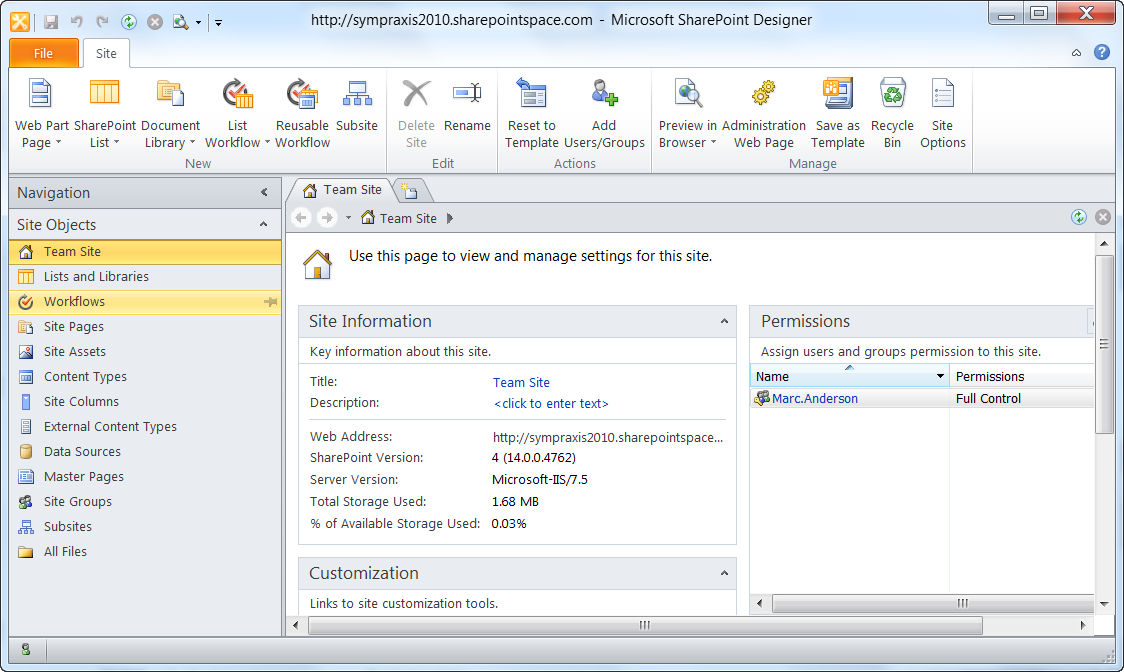 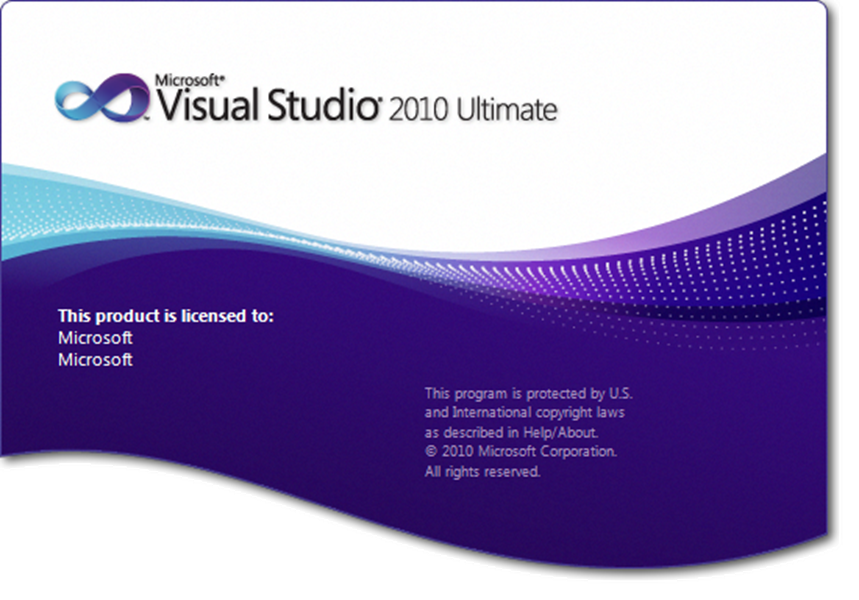 …which I call “SharePoint’s Middle Tier”
Another Way to Think About It
UI
Managed Code
You Can Develop Real SolutionsWith Just SharePoint Designer
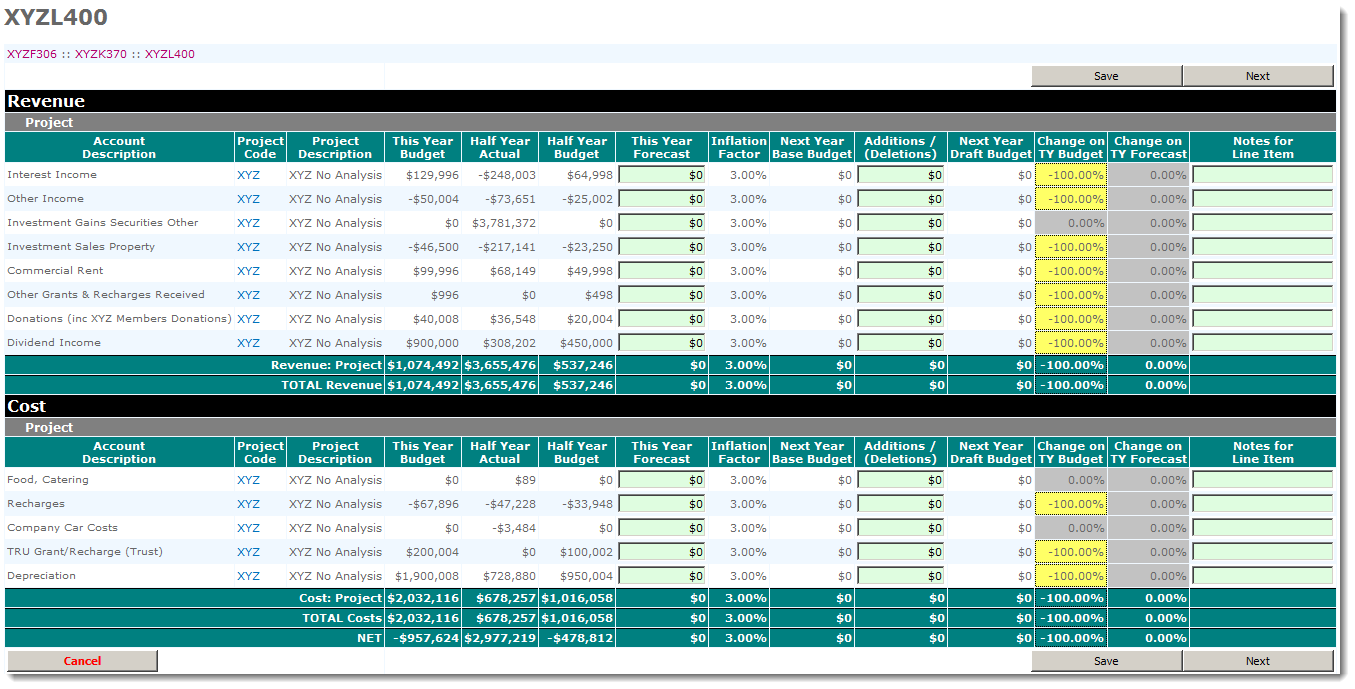 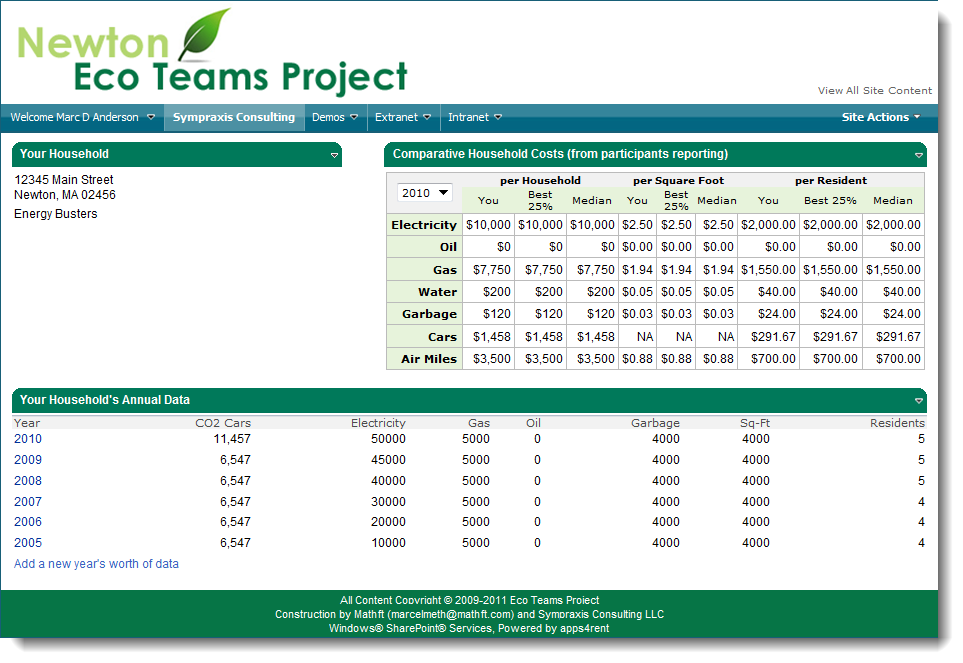 Dashboards
“Spreadsheets”
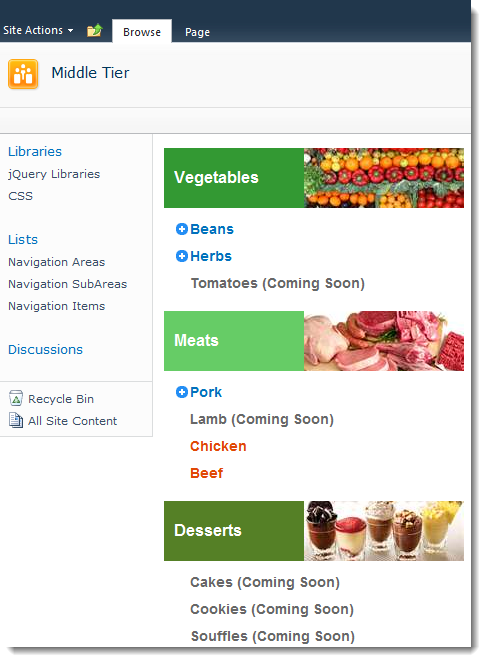 Real Multipage Applications
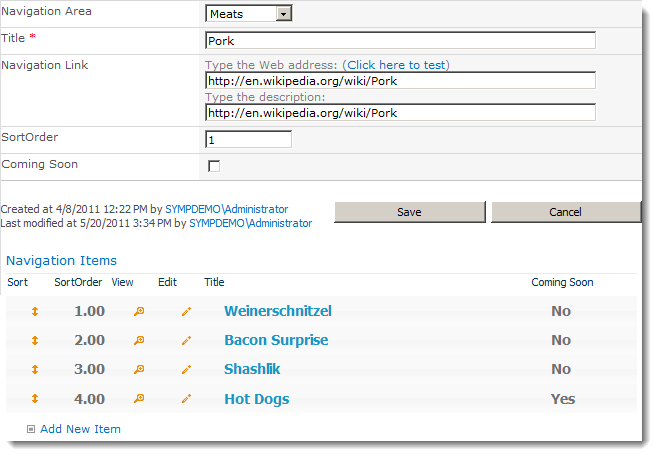 Custom Navigation
Richer Forms
Using CommonWeb Development Tools…
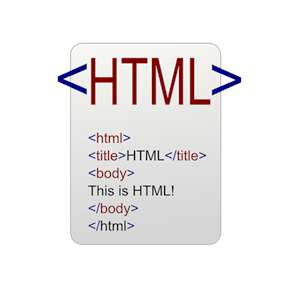 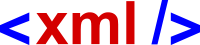 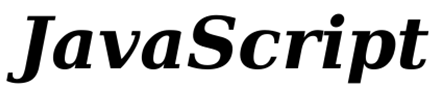 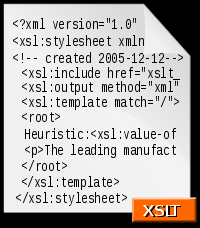 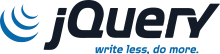 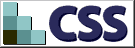 …and Some UsefulSharePoint-Specific Tools
Data View
Web Parts
(DVWPs)
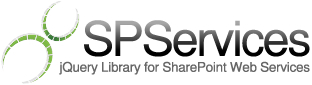 Content Editor
Web Parts
(CEWPs)
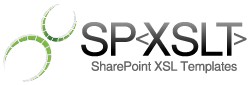 These Techniques WorkGreat in “The Cloud” with Office365
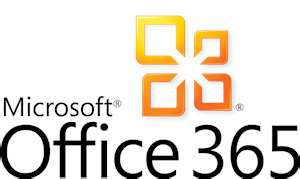 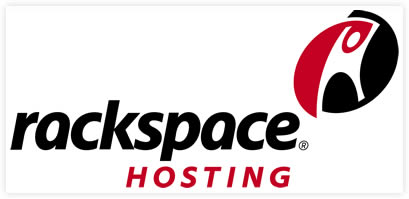 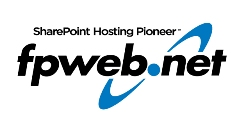 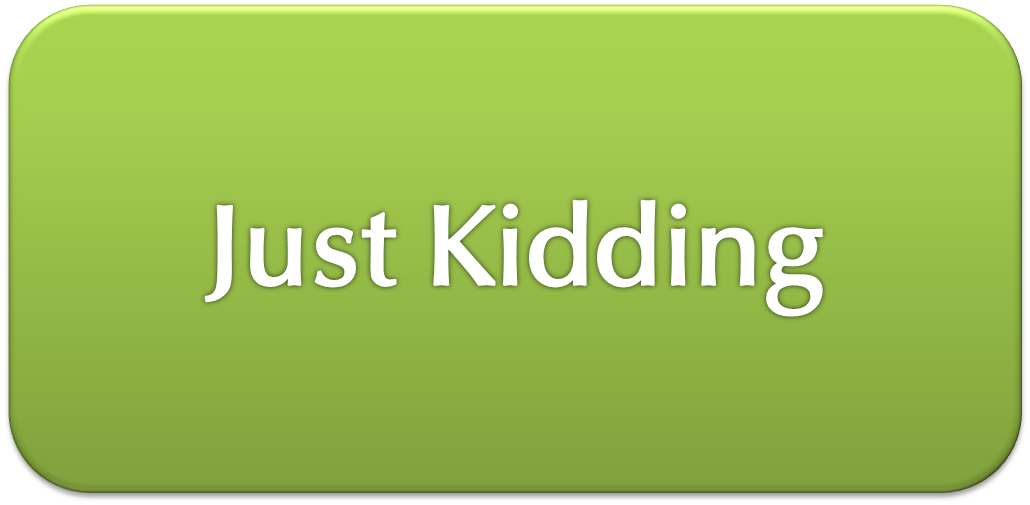 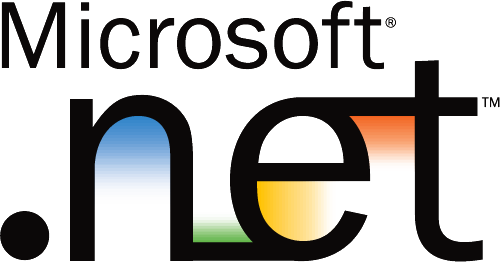 What Can’t You Do?
Event Receivers
Timer Jobs
Elevate Permissions
Deployments of a large number of sites or other objects
Deploy files to the server’s file system
Don’t Forget Governance!
Development in the Middle Tier should also follow good governance
Coding practices
Deployment mechanisms
Testing methods
Documentation
Training
Maintenance planning
Demos
Contact Information
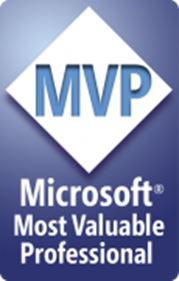 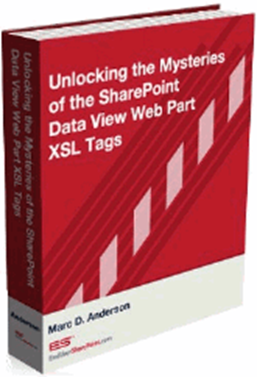 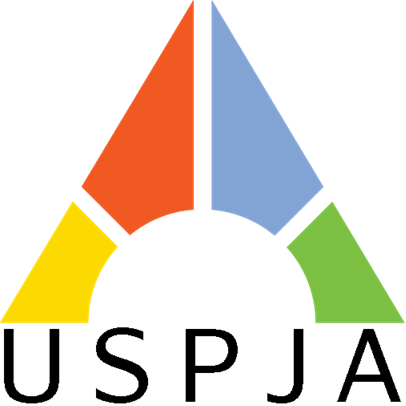 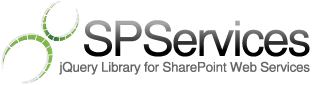 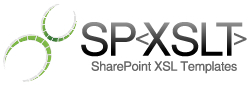